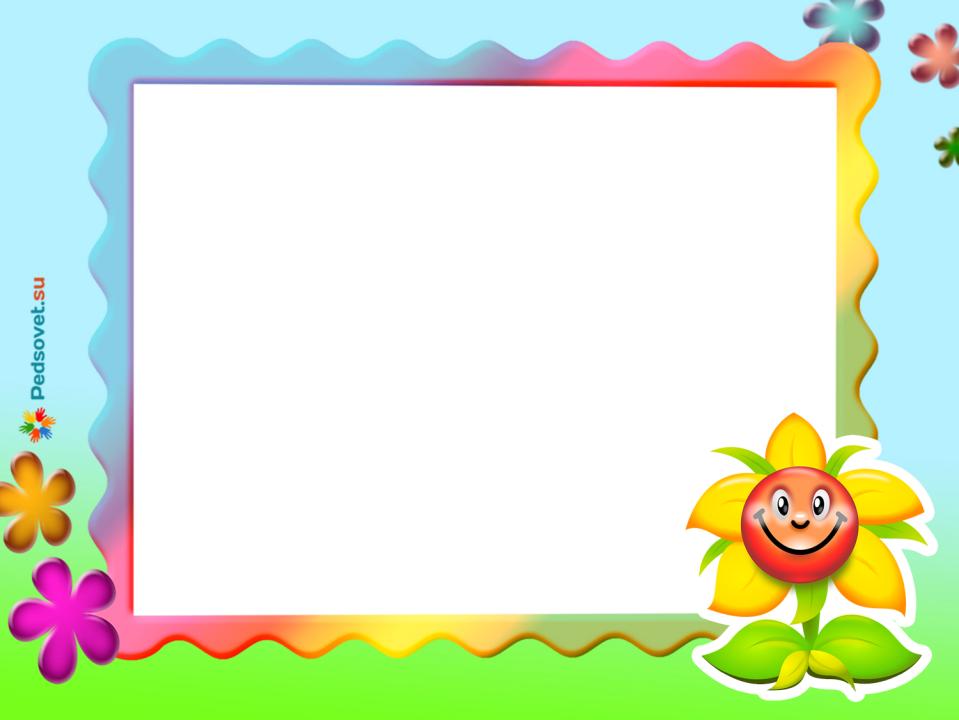 Развитие мелкой моторики 
детей младшего дошкольного возраста 
в процессе обучения тестопластике
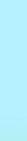 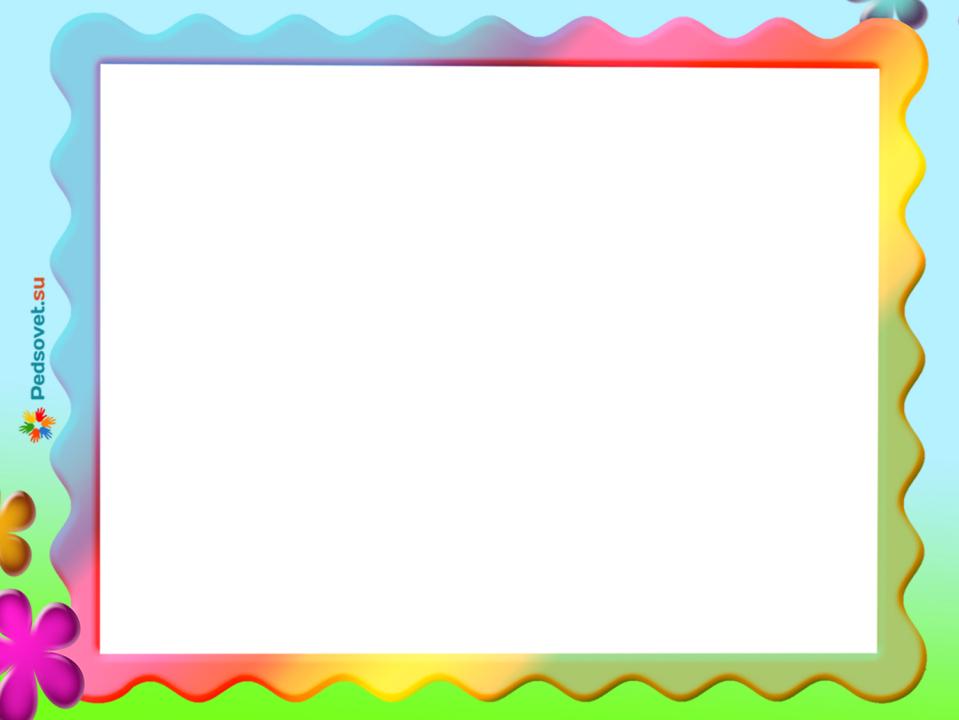 Актуальность
Мелкая моторика в жизни и деятельности детей дошкольного возраста, выполняет много разных функций. Моторика активизирует нужные и тормозит ненужные в данный момент психологические процессы, способствует организованному и целенаправленному отбору поступающей 
      в организм информации 
      в соответствии с его 
      актуальными потребностями.
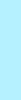 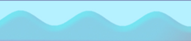 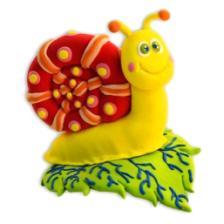 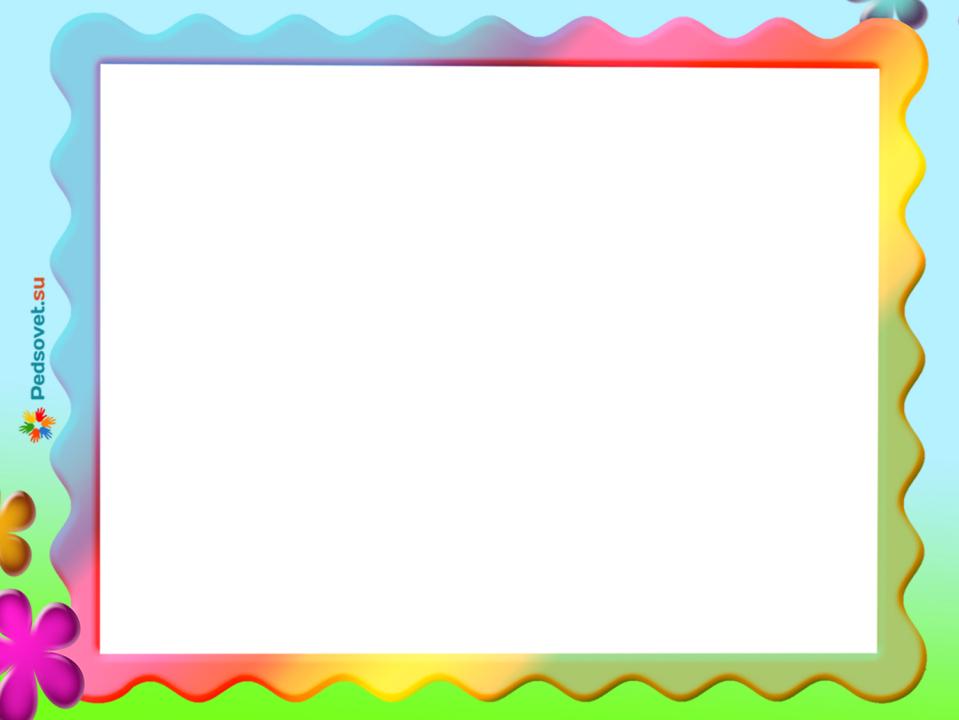 Мелкая моторика
Совокупность скоординированных действий нервной, мышечной и костной систем, часто в сочетании со зрительной системой в выполнении мелких и точных движений кистями 
и пальцами рук и ног.
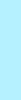 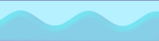 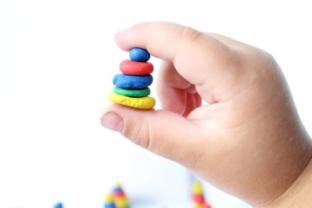 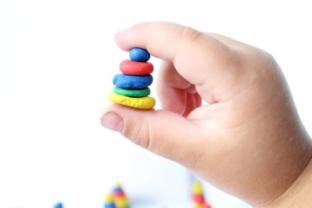 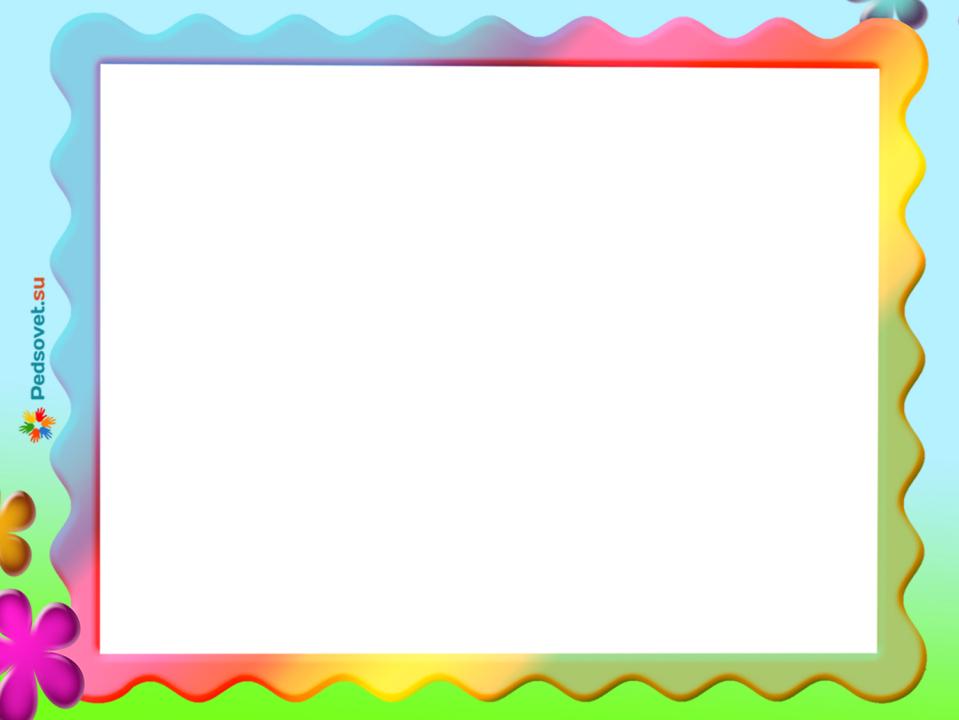 Лепка
один из видов изобразительного творчества, в котором из пластических материалов создаются объемные фигурки и целые композиции.
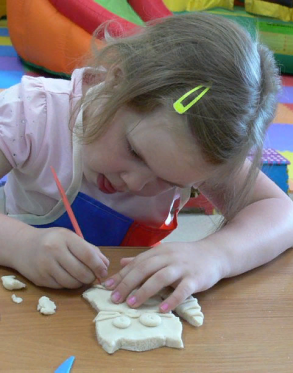 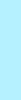 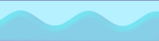 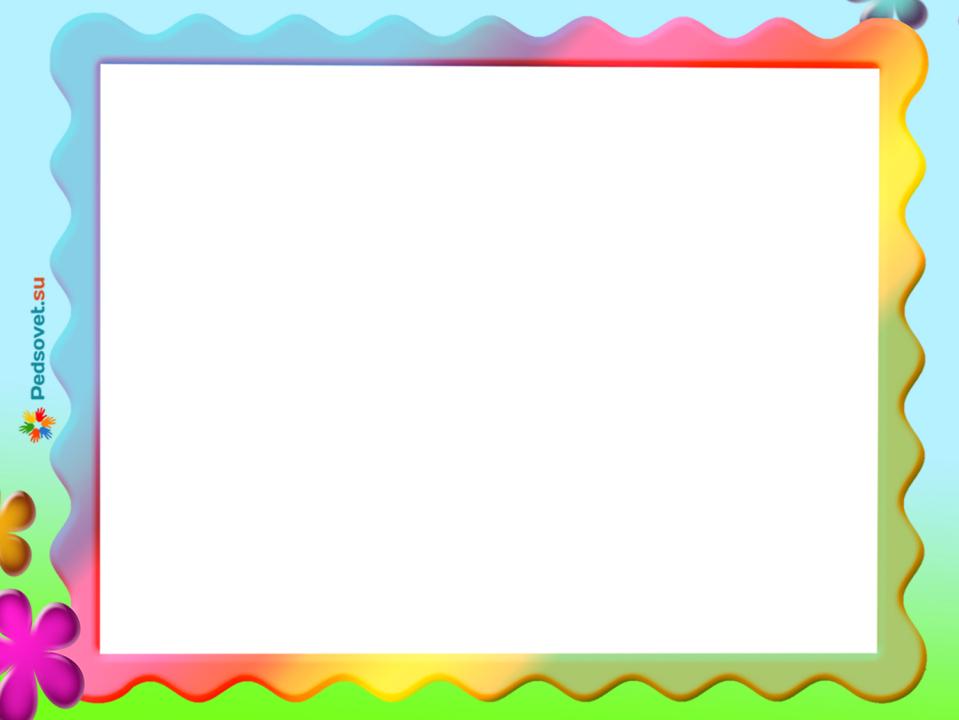 Цель
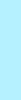 Развитие мелкой моторики рук детей младшего дошкольного возраста посредством обучения тестопластике
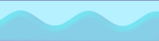 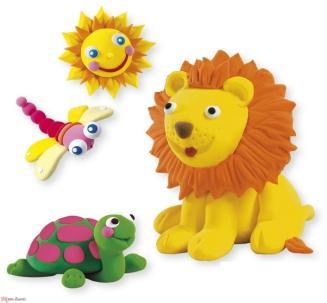 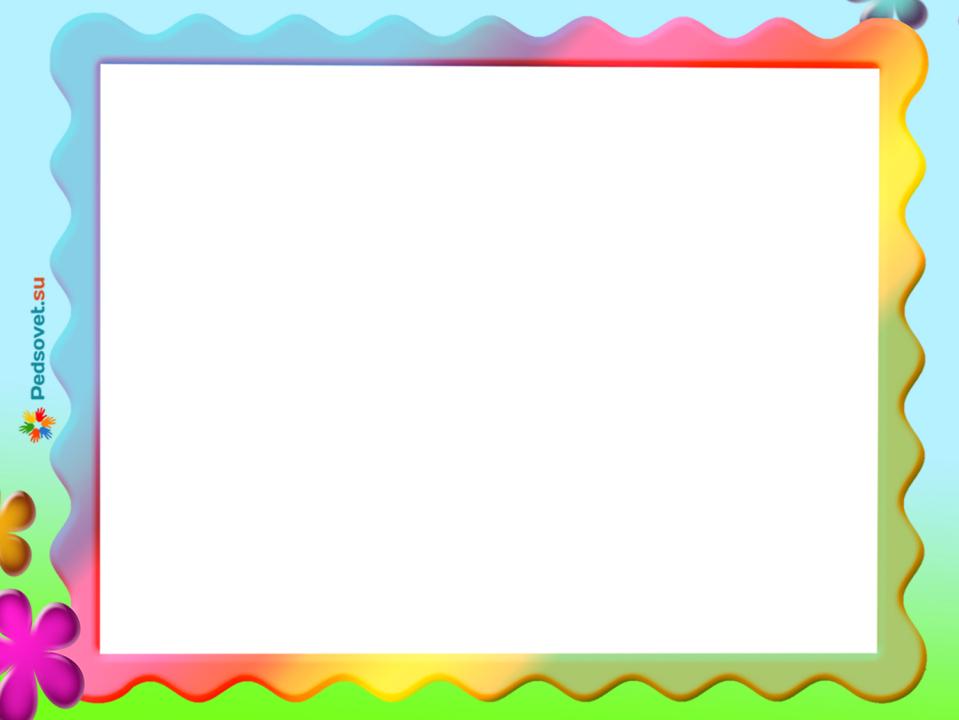 Задачи для детей
Развивать мелкую моторику, координацию движений рук
Учить приемам работы в технике лепки из теста
Учить раскатывать комочки прямыми и круговыми движениями, соединять концы получившейся палочки, сплющивать шар, сминая его ладонями обеих рук. 
Побуждать детей украшать вылепленные предметы, используя разные предметы с рельефной поверхностью; 
Учить создавать предметы, состоящие из 2–3 частей, соединяя их путем прижимания друг к другу.
Закреплять умение аккуратно пользоваться тестом, класть комочки и вылепленные предметы на дощечку.
Формировать навык пользования стекой
Воспитывать чувство удовлетворения от того, что довёл дело до конца, воспитывать уверенность в себе
Вызывать радость от восприятия результата общей работы.
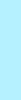 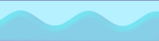 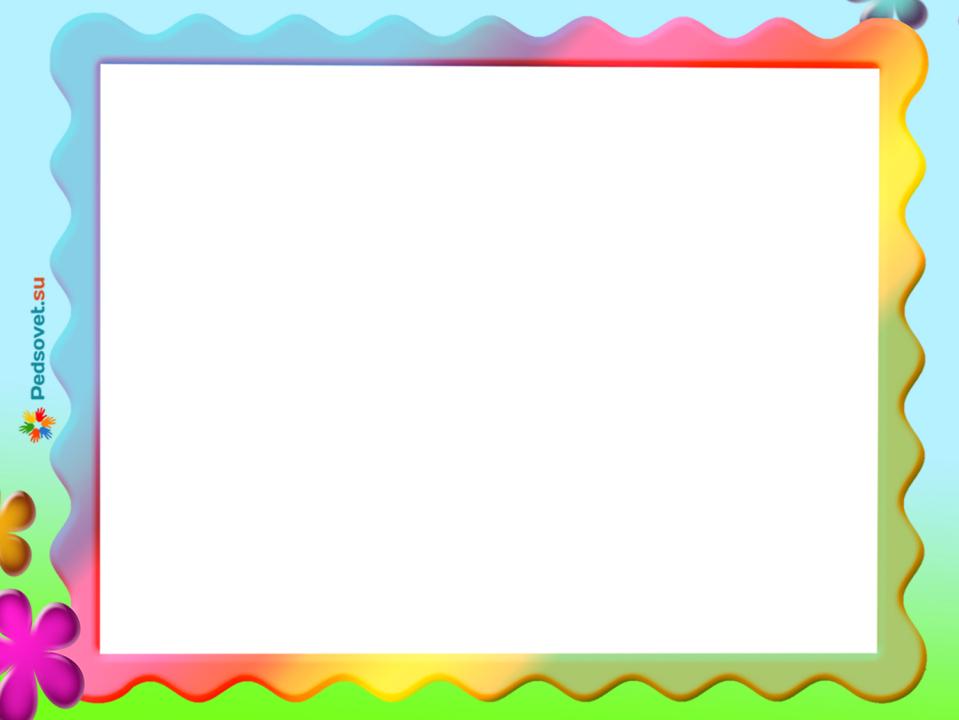 Задачи для педагога
Изучить методическую литературу по теме
Определить критерии диагностик
Разработать перспективный план
Создать предметно-развивающую среду
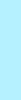 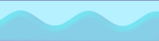 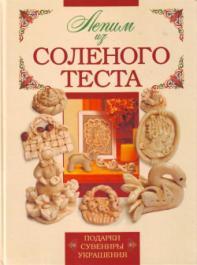 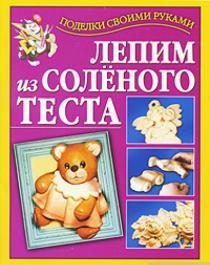 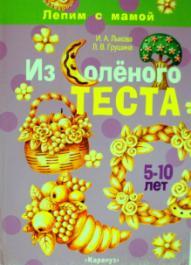 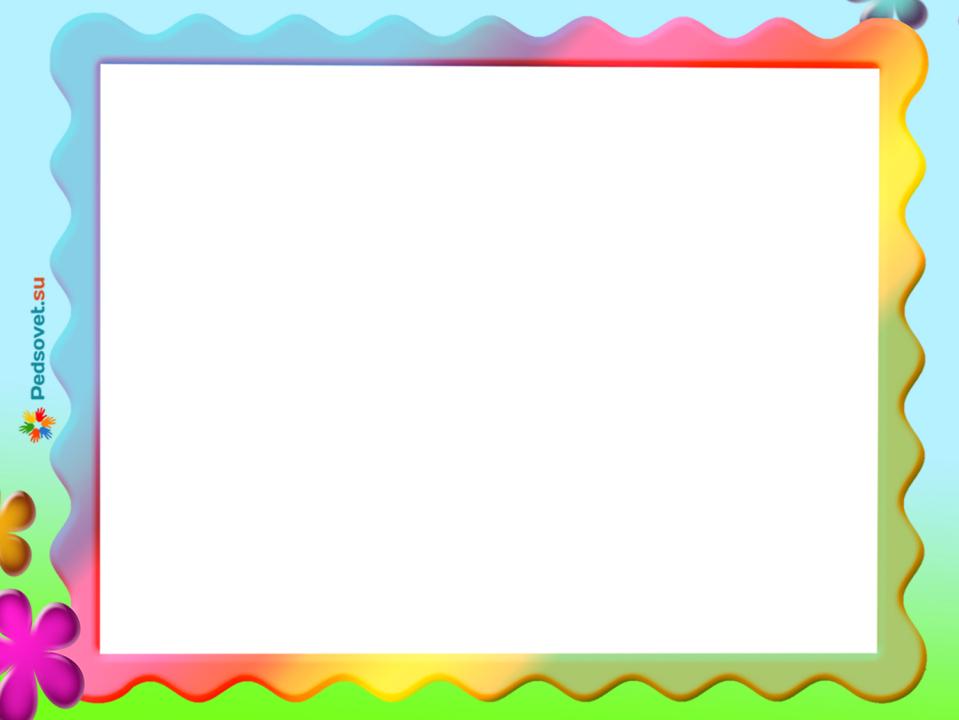 Задачи для родителей
Педагогическое просвещение родителей, их приобщение к решению данной проблемы
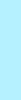 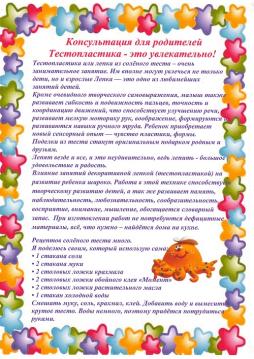 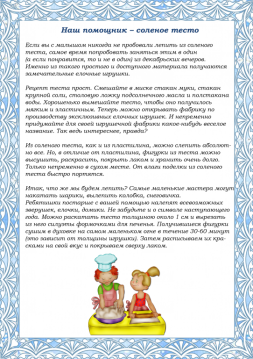 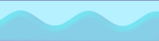 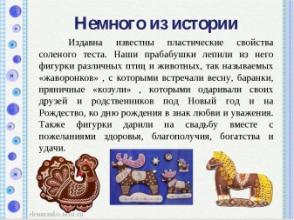 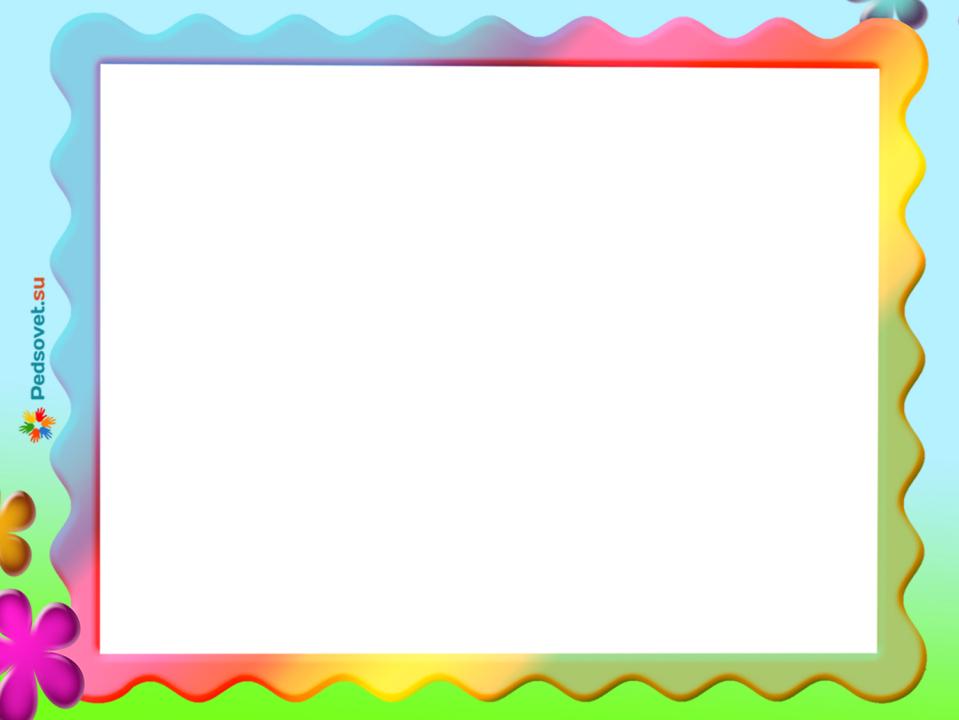 Принципы работы
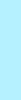 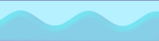 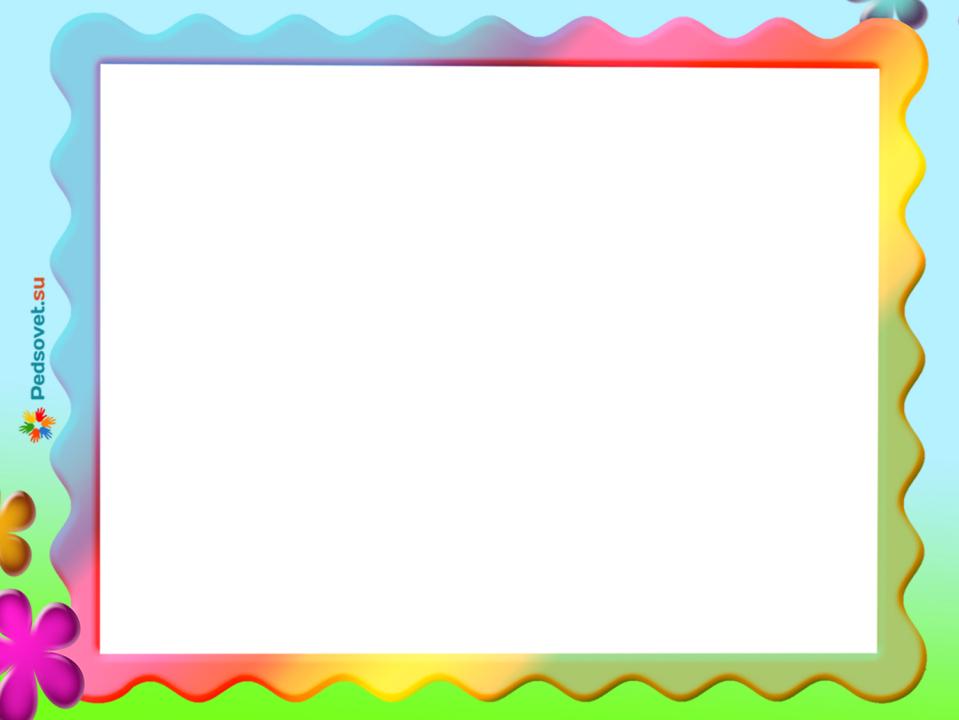 Способы лепки
Конструктивный – лепка предмета из отдельных кусочков (раскатывать, вытягивать, сплющивать, прищипывать, соединять вместе).
Скульптурный – из целого куска. Превращая его в фигуру.
Комбинированный – сочетание в одном изделии разных способов лепки.
Модульная лепка – составление объемной мозаики или конструирование из отдельных деталей.
Лепка на форме – использование 
       готовых форм под основу.
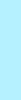 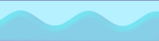 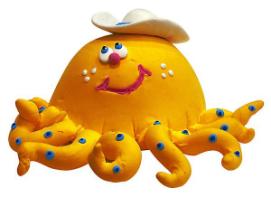 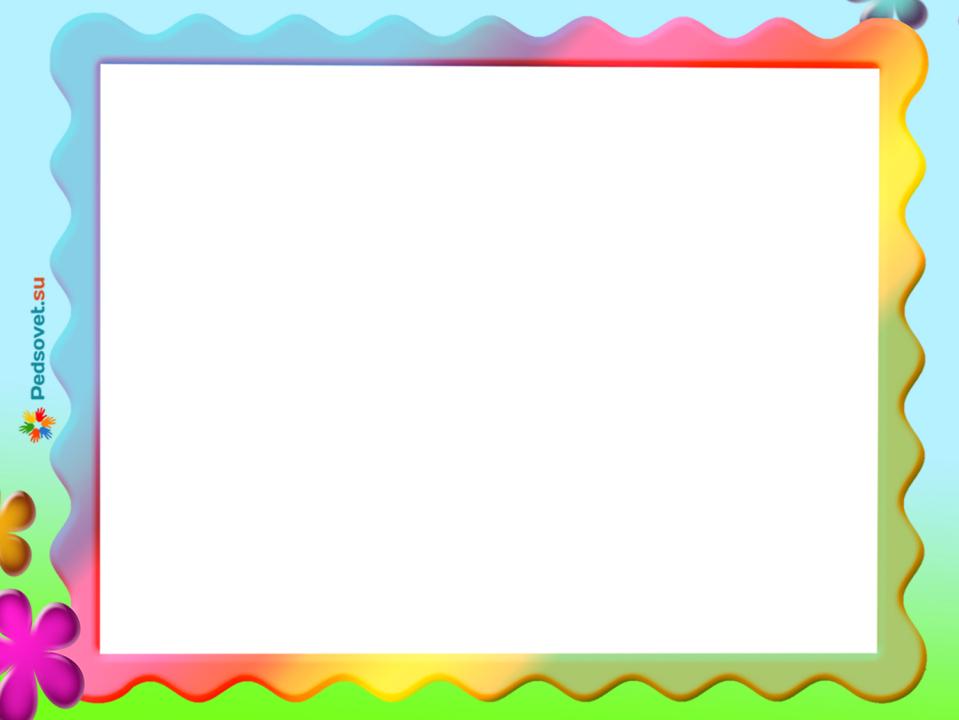 Приёмы лепки
скатывание круговыми движениями рук 
  раскатывание прямыми движениями рук 
  надавливание шариков пальцем сверху 
  сглаживание 
  сплющивание
  прищипывание
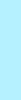 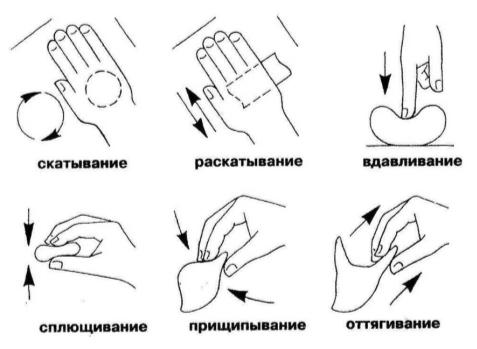 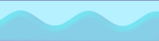 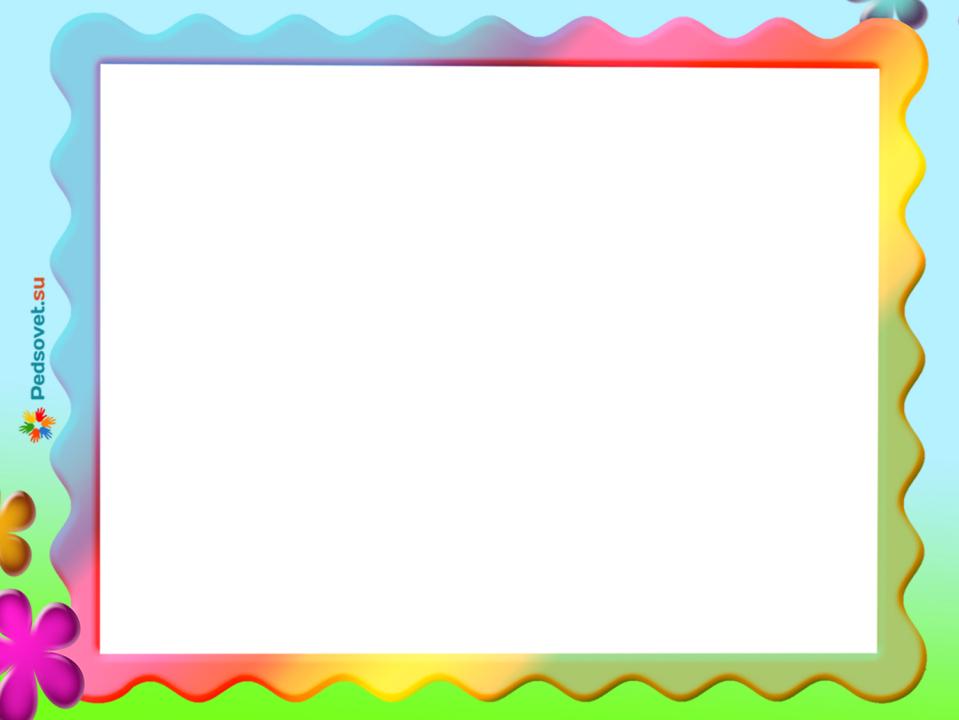 Материалы и инструменты
рабочая поверхность; 
  подставка для готовых изделий; 
  формочки для печенья или лепки ; 
  скалка; ножик для теста; 
  стержни от ручки, кружева, колпачки 
    от фломастеров, вилки, ракушки 
    (для создания оттисков на тесте);
   украшения (крупы, макароны, бусины и т. п.).
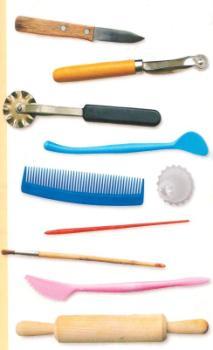 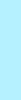 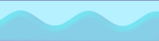 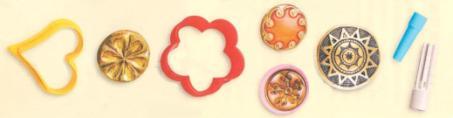 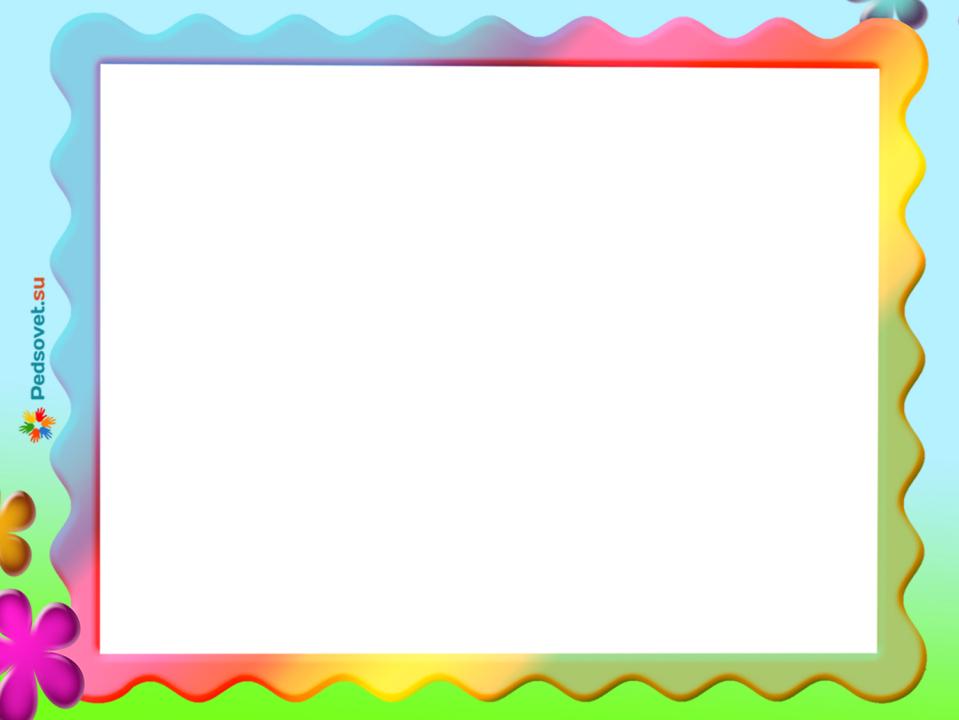 Формы работы
Занятия
  Индивидуальная работа
  Совместная деятельность
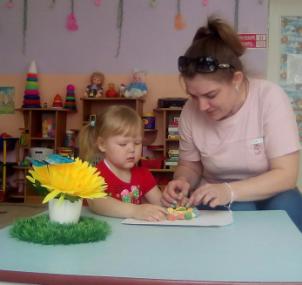 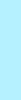 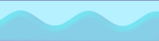 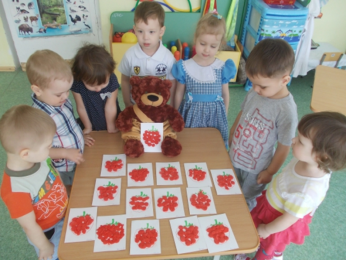 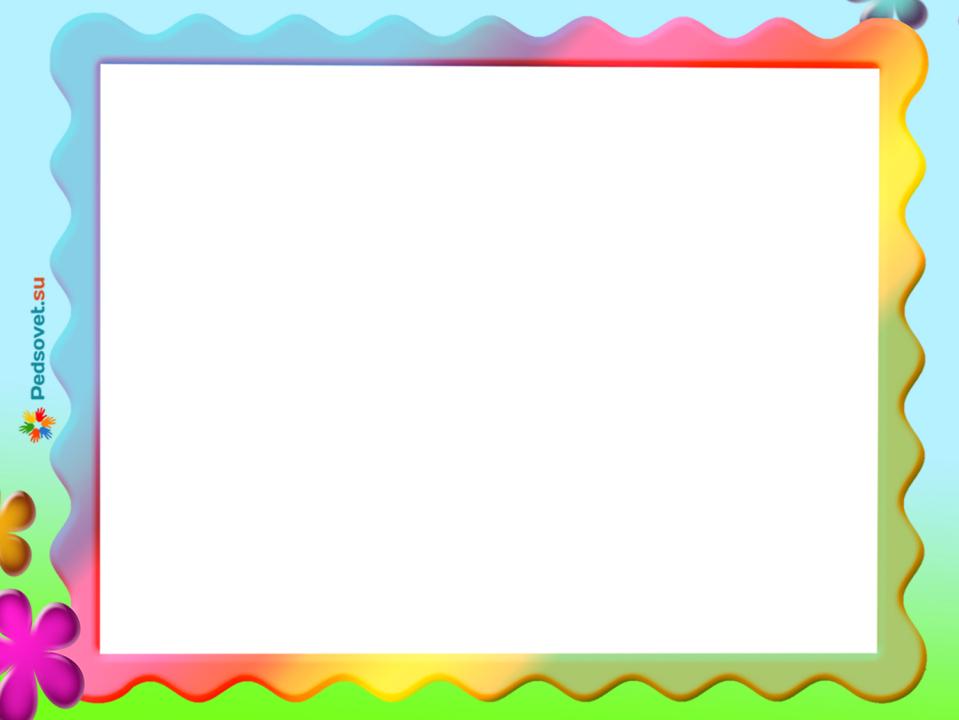 Формы работы
Игровая деятельность
  Самостоятельная деятельность
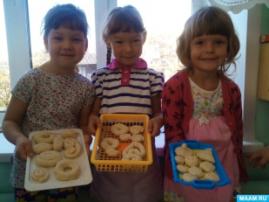 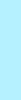 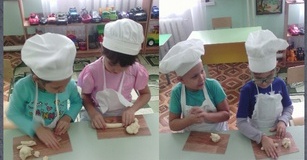 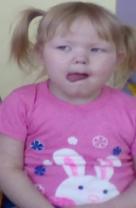 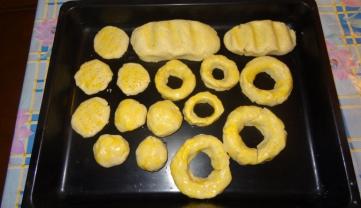 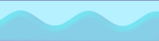 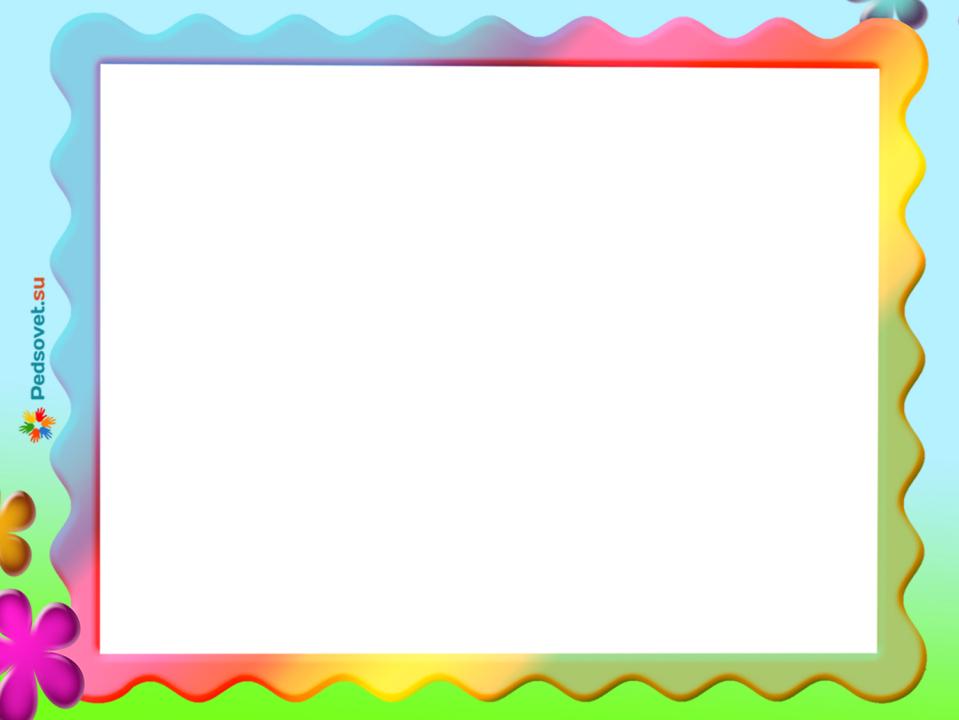 Интеграция образовательных областей
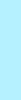 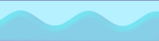 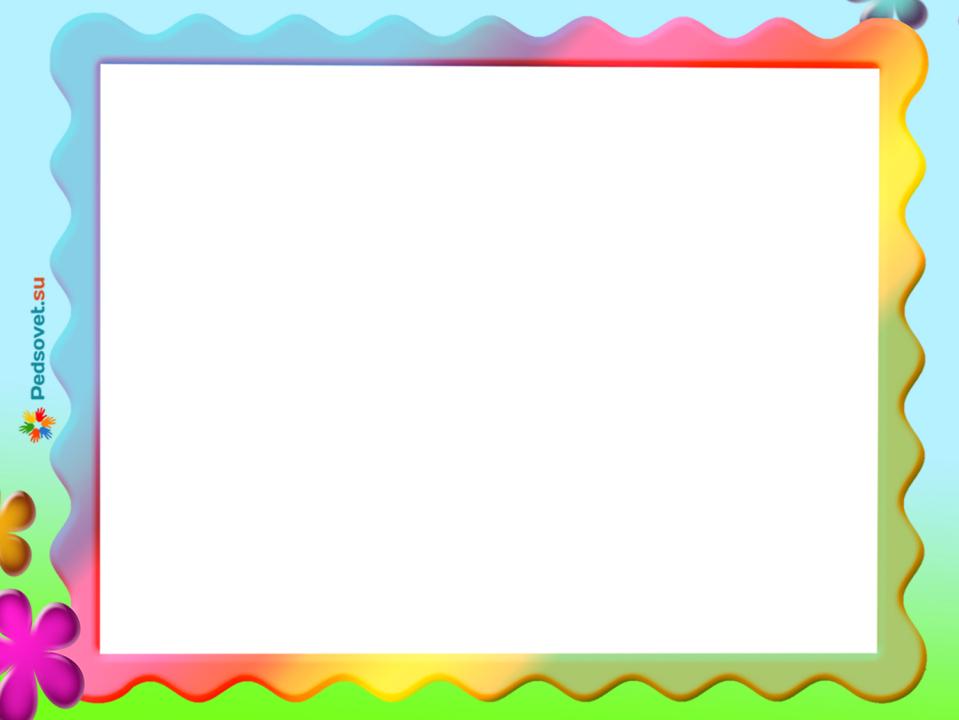 Этапы работы
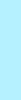 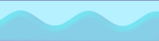 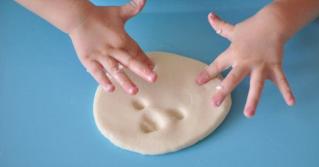 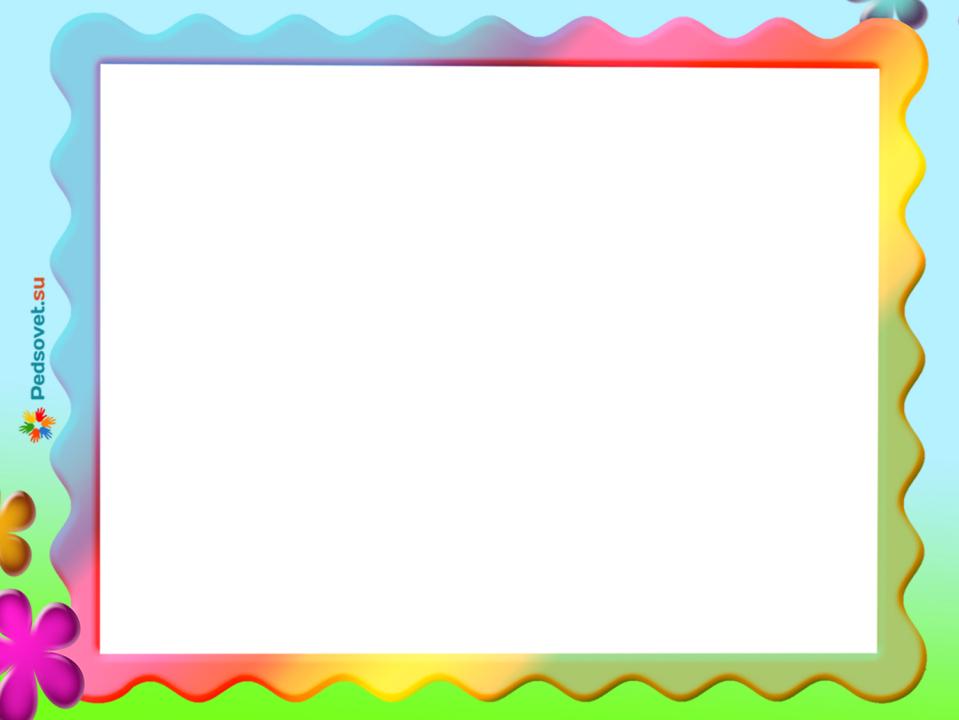 Этапы работы
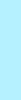 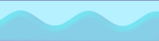 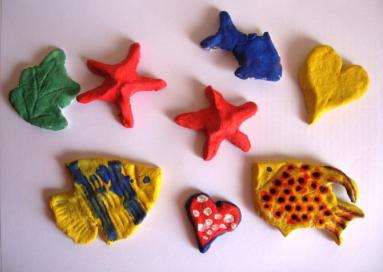 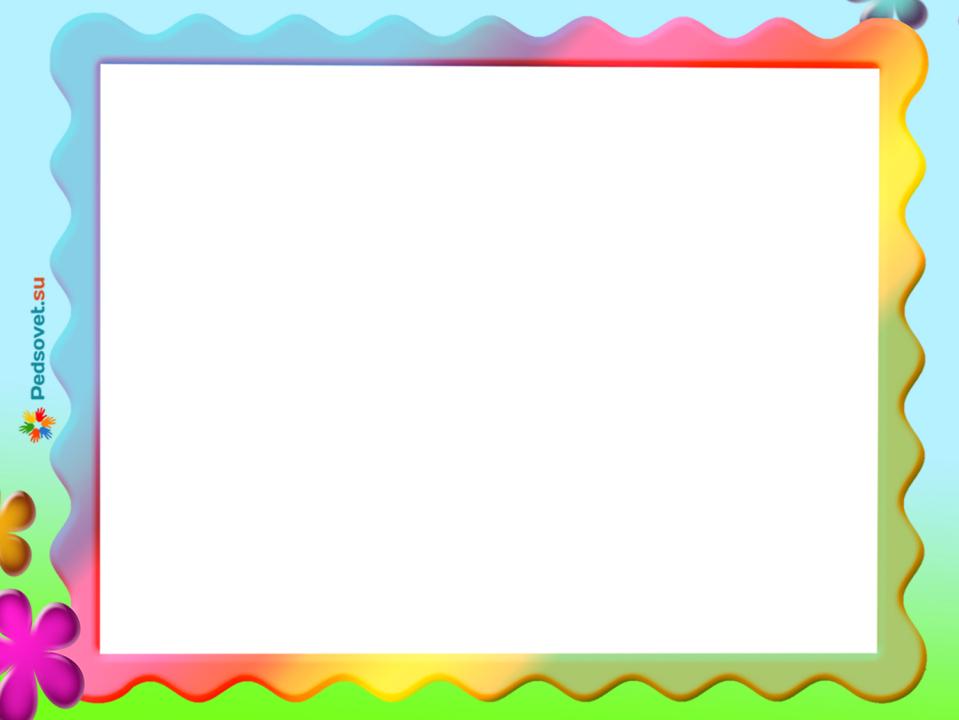 Способы сушки
Сушка в духовке
Изделие толщиной 5 мм сушится в течение 1 часа. 
При температуре 75 градусов. 
Воздушная сушка
Самый экономичный, но и самый длительный. При воздушной сушке влага из изделия испаряется очень медленно - за 1 день изделие просушивается не более чем на 1 мм толщины. Такую сушку целесообразнее всего проводить летом, когда можно использовать тепло солнечных лучей (зимой на батарею украшения ни в коем случае класть нельзя!).
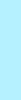 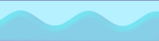 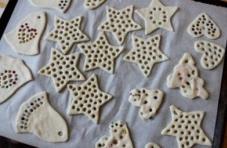 Лак Для закрепления красок и защиты изделий от влаги используются прозрачные художественные или мебельные лаки.
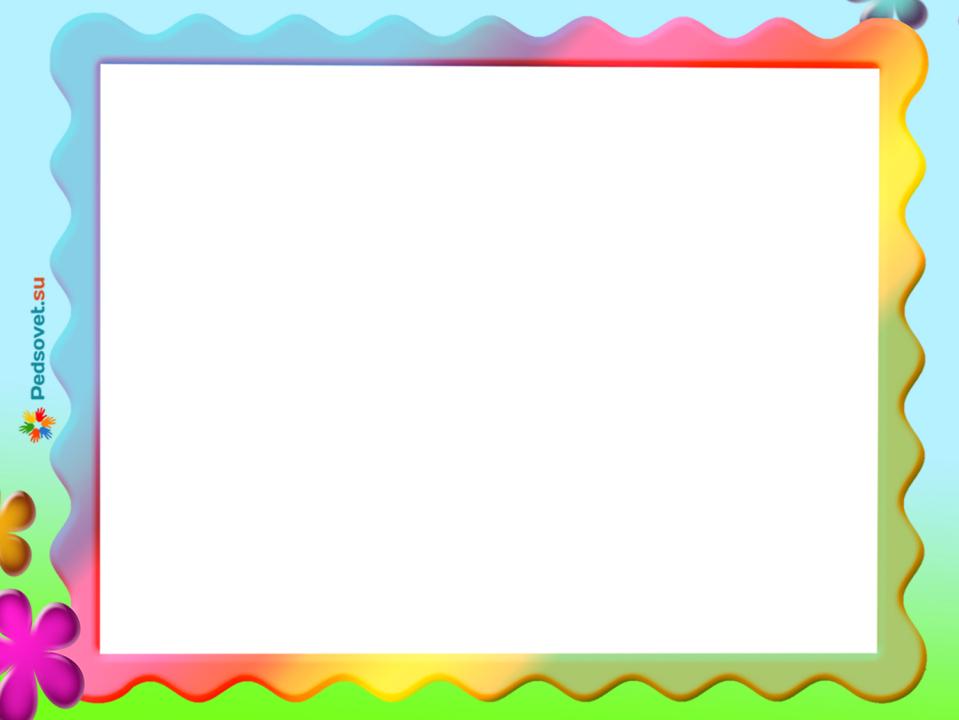 Смешивание цветов
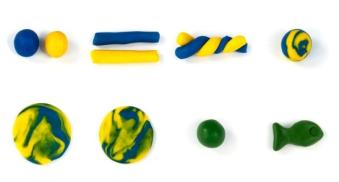 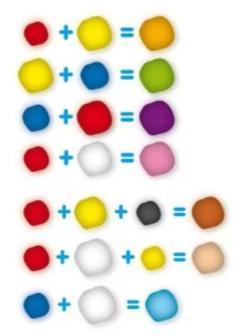 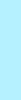 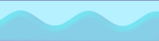 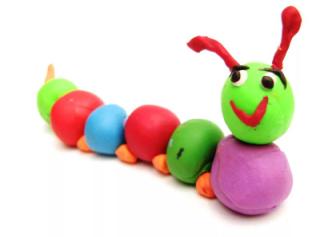 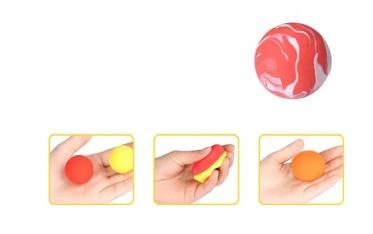 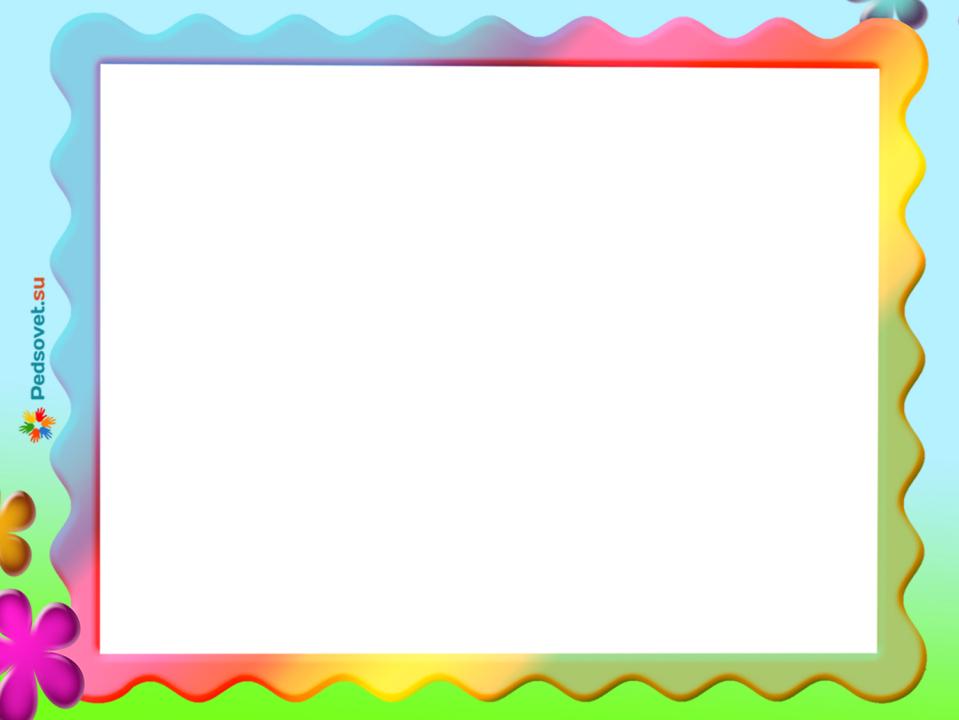 Правила поведения 
на занятиях тестопластикой
Правила формулируются в процессе совместного обсуждения с детьми таких вопросов:1. Для чего мы здесь собрались?2. Что нужно сделать, чтобы всем было хорошо?3. Когда рождается самая волшебная красивая картина? (в тишине)4. Чтобы получилось задуманное, с каким чувством нужно лепить (приклеивать, украшать и т.д.)? (с любовью, вниманием).
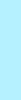 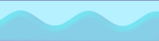 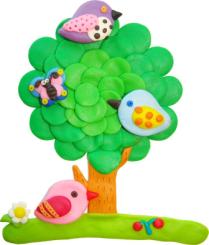 Правила безопасностиСоленое тесто- несъедобно!Следует быть крайне осторожными при работе 
с острыми предметами.После работы обязательно надо вымыть руки с мылом.
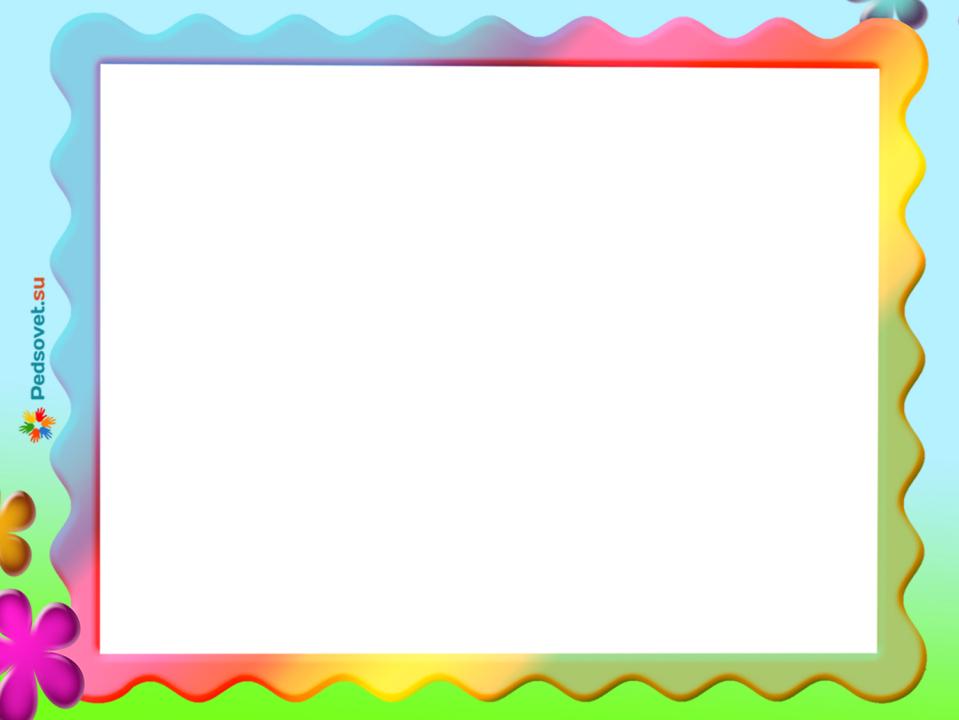 Мастер-класс для родителей
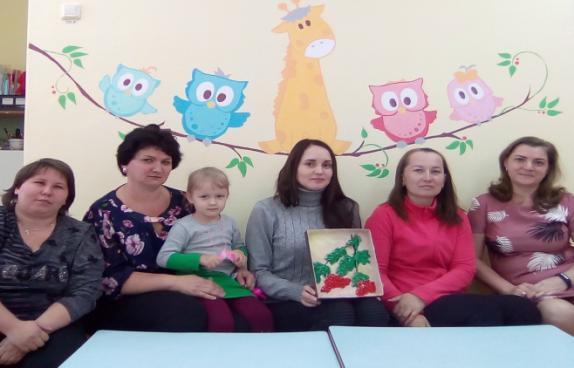 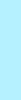 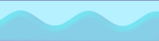 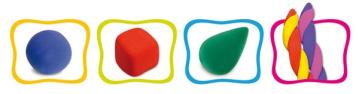 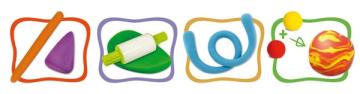 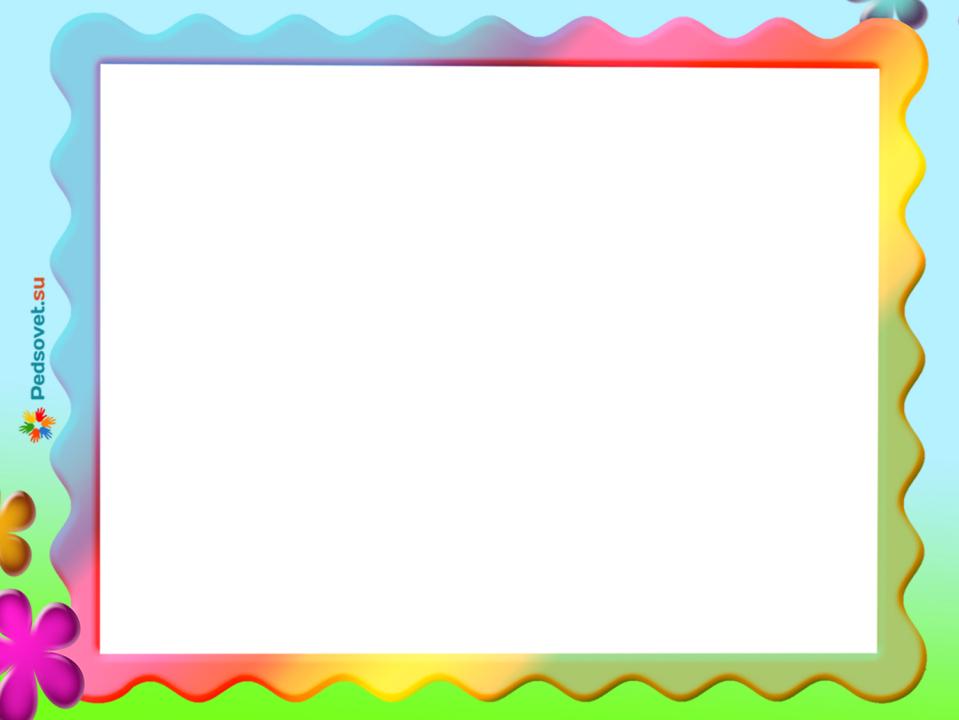 Образцы работ
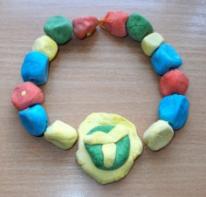 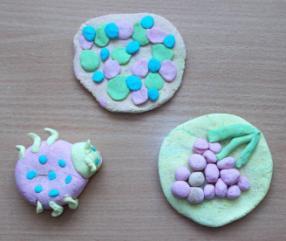 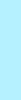 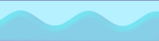 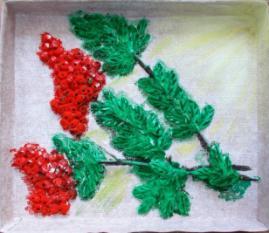 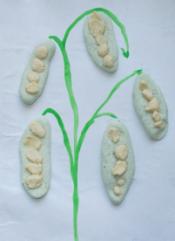 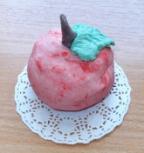 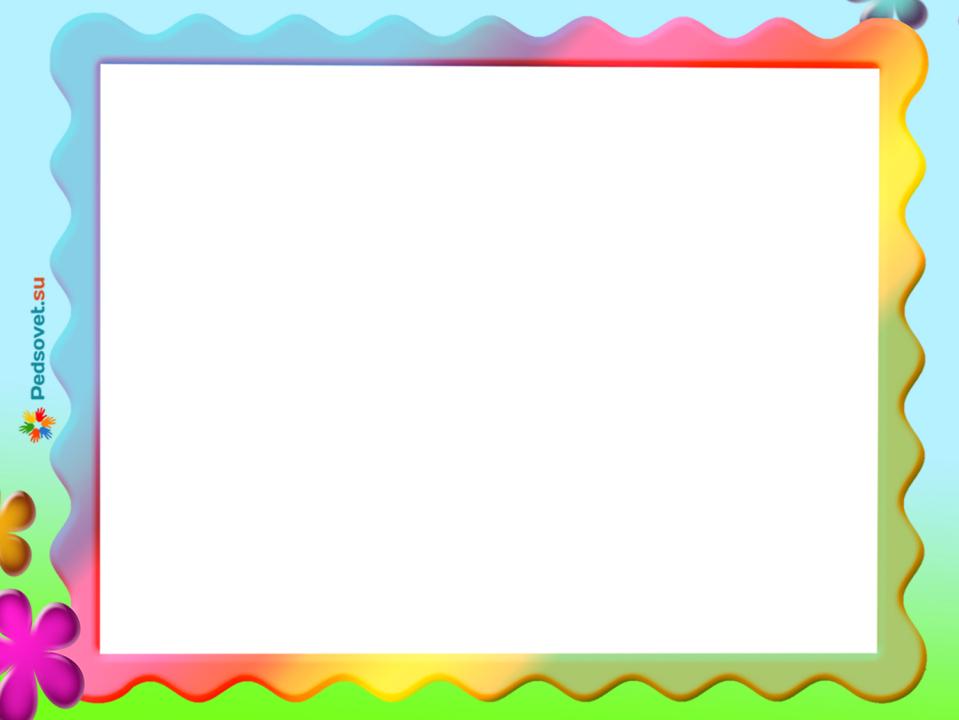 Лепка из солёного теста позволяет создать благоприятную социальную и богатую 
по материалу предметную среду, которая способствует развитию эмоционального мира ребёнка и подталкивает его к разнообразной творческой деятельности.
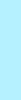 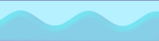 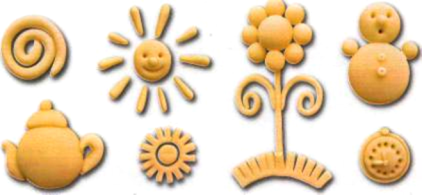